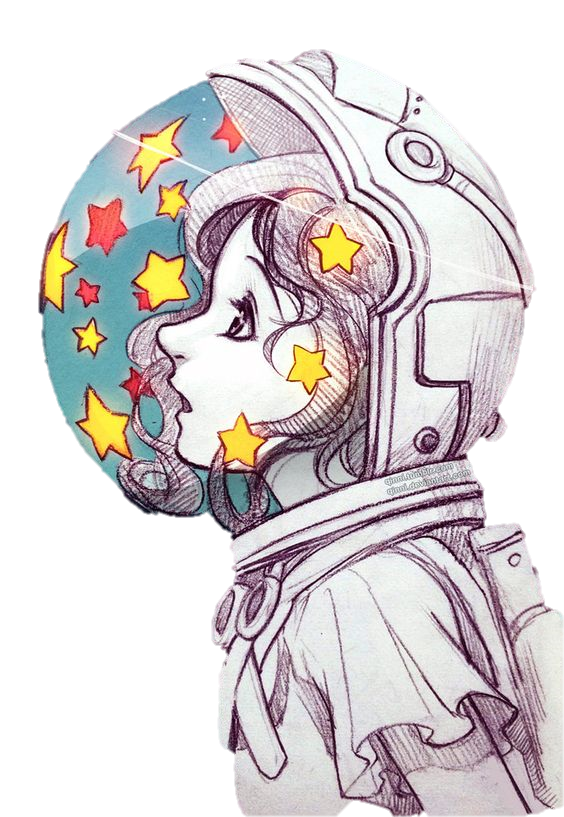 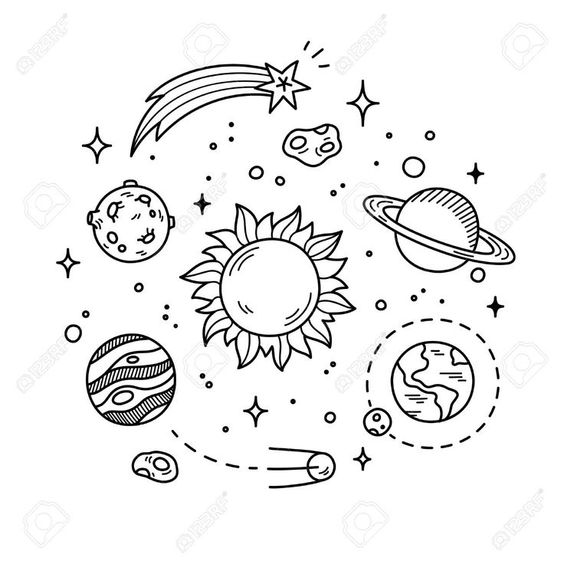 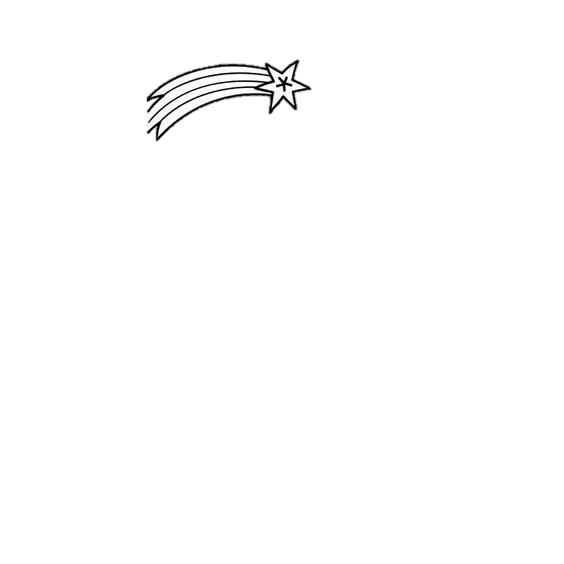 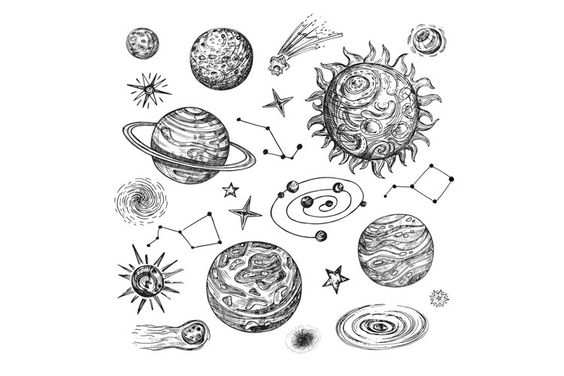 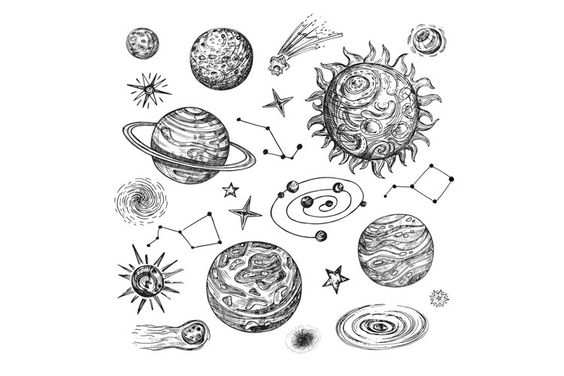 El cosmos y el universo
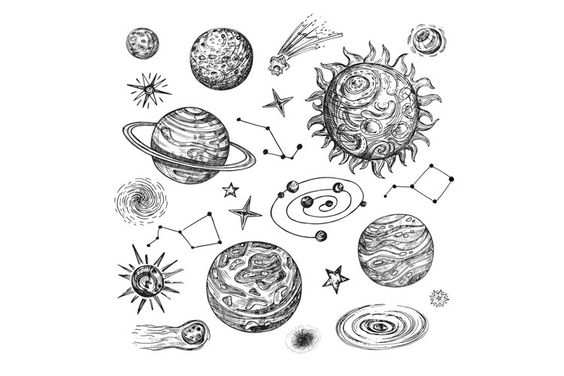 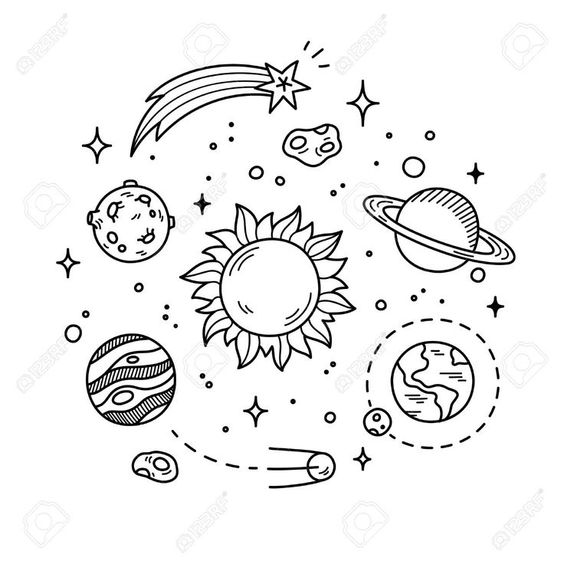 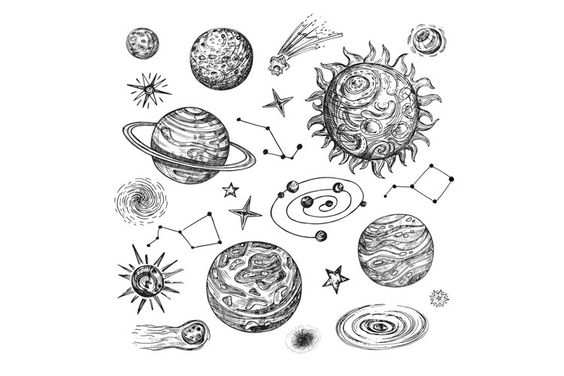 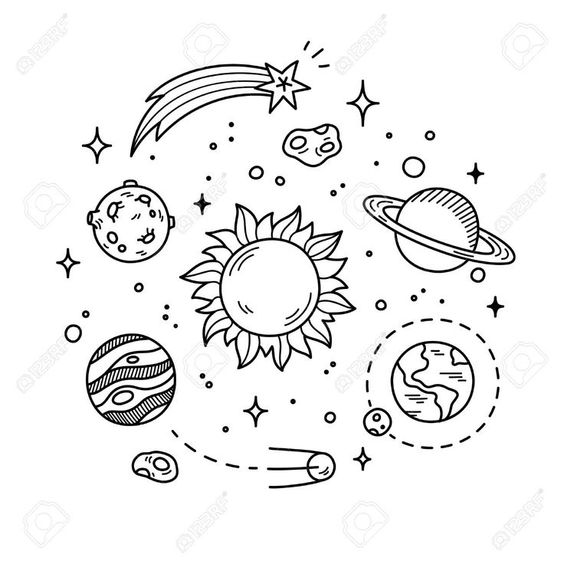 La vía láctea y el sistema solar
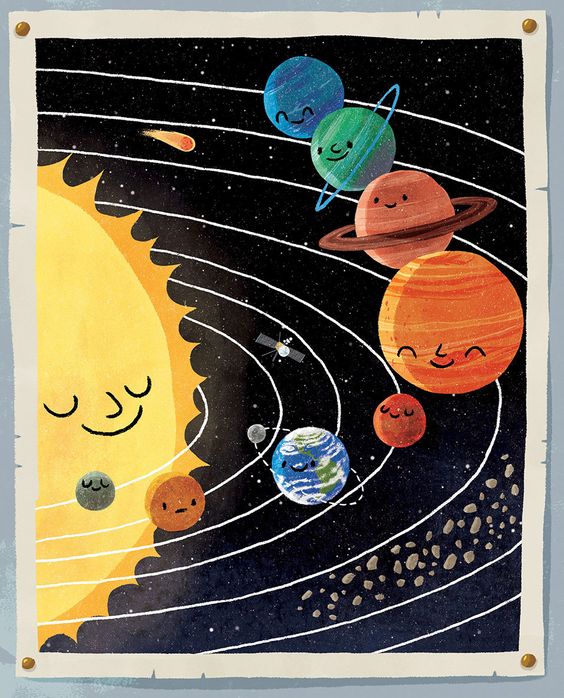 Características de la Tierra
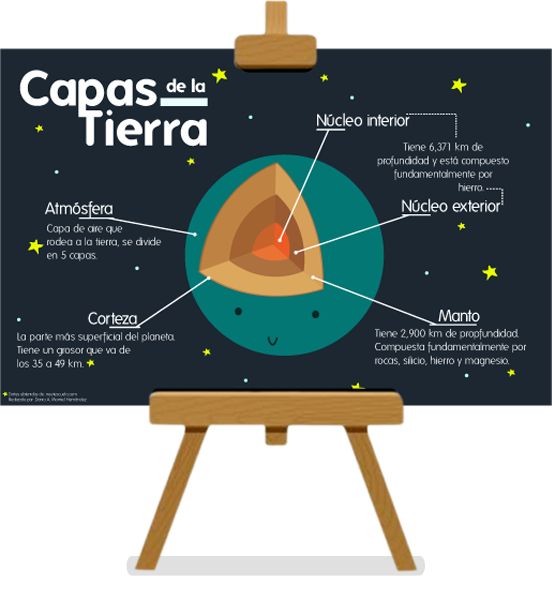 Origen del planeta tierra 
Magnetismo de la tierra
Estructura de la tierra 
Movimiento de la tierra
Movimiento de la Tierra
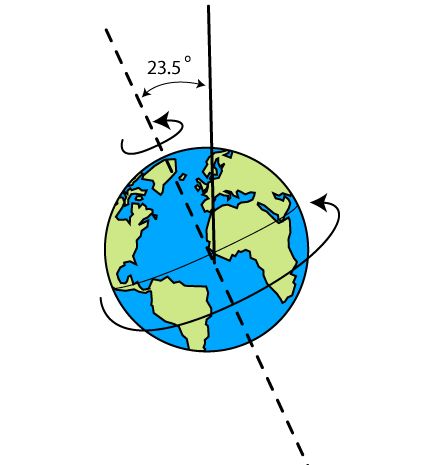 Husos Horarios
Zonas Térmicas
Estaciones
Los planetas interiores, Telúricos o Terrestres
Son los cuatro planetas mas cercanos al sol, son cuerpos de densidad elevada formados principalmente formados por materiales rocosos y metálicos, con una estructura interna bien diferenciada y con un tamaño similar.
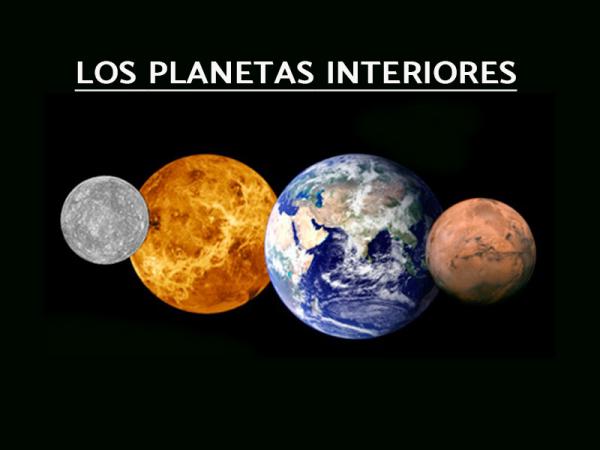 Puntos Cardinales
Coordenadas Geográficas